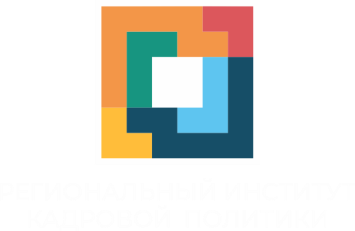 Концепция сопровождения профессионального самоопределения 
детей и молодежи Иркутской области в условиях перехода 
к цифровой экономике и информационному обществу на период 2021-2025 годы
Основные положения
Предмет данной Концепции - деятельность, направленная на развитие региональной системы сопровождения профессионального самоопределения детей и молодёжи Иркутской области. 

Новизна данной Концепции состоит в том, что развитие региональной системы сопровождения профессионального самоопределения детей и молодёжи Иркутской области в предстоящий пятилетний период обеспечивается разработкой и реализацией серии комплексных региональных проектов.
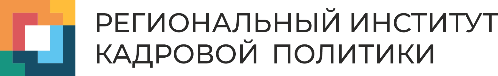 Основные понятия и термины:
Готовность к профессиональному самоопределению – интегральная характеристика субъекта самоопределения (обучающегося, выпускника), свидетельствующая о наличии у него знаний, умений, опыта деятельности и личностных качеств, необходимых для успешного решения задач профессионального самоопределения, соответствующих текущему возрастному и образовательному этапу его развития. На практике готовность к профессиональному самоопределению выражается в достижении субъектом необходимого уровня развития по всем заданным критериям такой готовности.
.
Профессиональная ориентация – деятельность, направленная на оказание помощи в процессе профессионального самоопределения посредством организации комплекса действий (информирующих, диагностических, консультативных, коммуникативных, практикоориентированных), активизирующих процесс профессионального самоопределения и содействующих человеку в выборе оптимального вида занятости с учетом его потребностей и возможностей, социально-экономической ситуации на рынке труда.
Профессиональное самоопределение – процесс и результат: 1) обретения личностью своего отношения к профессионально-трудовой сфере на основании согласования внутренних возможностей и потребностей с внешними требованиями (содержательно-смысловая сторона профессионального самоопределения) и 2) овладения необходимым для этого инструментарием – знаниями, умениями, навыками, опытом, компетенциями (инструментально-технологическая сторона профессионального самоопределения).
Сопровождение профессионального самоопределения. (1) Система работы по созданию организационно-управленческих и психолого-педагогических условий, обеспечивающих качество и результативность процесса профессионального самоопределения в контексте общего личностного и профессионального развития человека (организационно-педагогическое с.п.с.). (2) Деятельность педагога (психолога), нацеленная на создание условий для формирования у обучающегося набора компетенций, необходимых ему для успешного профессионального самоопределения, и общей внутренней готовности к разрешению проблем профессиональной жизни (педагогическое и психолого-педагогическое с.п.с.).
Внешние вызовы по отношению к системе управления кадровыми ресурсами
Резкое возрастание роли универсальных компетенций для работников любого уровня квалификации, при сохранении значимости профессиональных компетенций
Стремительное повышение динамики развития техники и технологий
Цифровая трансформация производства, сферы услуг и бытовой сферы, формирование информационного общества, взросление новых поколений на основе механизмов сетевой социализации
Дифференциация социально-трудовых ролей, появление новых способов организации деятельности (фриланс, коворкинг, распределенные проектные команды и т.д.), расширение пространства самозанятости, что влияет на изменение типичных моделей образа жизни
Повышение роли личной мотивации работника как фактора производительности труда
Изменение системы ценностей в сторону открытости общества, повышения персональной свободы
Повышение многообразия индивидуальных траекторий взросления
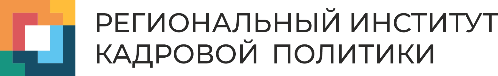 Указ президента Российской Федерации «О национальных целях развития Российской Федерации на период до 2030 года» от 21.07.2020 № 474
Федеральные профориентационно значимые практики
Стратегии социально-экономического развития Иркутской области на период до 2036 года
Инвестиционная стратегия Иркутской области на период до 2025 года (утв.  в 2014 г.) поставлена задача развития малого и среднего предпринимательства в регионе.
Профориентационные ресурсы
производственная среда предприятий региона, в т.ч.: отраслевых лидеров, высокотехнологичных и инновационных компаний, предприятий малого и среднего бизнеса, учреждений социальной сферы и др
центры и кабинеты профориентации в структуре различных государственных и негосударственных организаций и учреждений
региональная инфраструктура профориентационной работы, включая Лабораторию развития
профессионально-образовательная среда вузов и профессиональных образовательных организаций
Центр опережающей профессиональной подготовки (ЦОПП) Иркутской области
профессиональные конкурсы для учащейся и работающей молодёжи
система дополнительного образования
Интернет-ресурсы различного типа
общероссийской общественно-государственной детско-юношеской организации «Российское движение школьников»
корпоративные   модели профориентацииКомпания En+, Компания РУСАЛ, ОАО РЖД и др
профориентационные возможности школьного курса технологии
практики ученического и студенческого самоуправления
региональный проект «Агробизнес – школа и формирование системы непрерывного агробизнес – образования в Иркутской области»
проекты, реализуемые в сфере молодёжной политики
Концепция развития системы сопровождения профессионального самоопределения детей и молодёжи Иркутской области до 2020 года
Созданы прецеденты межведомственного взаимодействия
На базе РИКП проведено обучение группы педагогических работников, реализуется ряд программ повышения квалификации соответствующей направленности
Сформирован и реально работает Совет по профориентации
Реализуется региональная модель циклов профессиональных проб
Сформирована реально функционирующая региональная инфраструктура профориентационной работы
проект «Региональный атлас перспективных компетенций»
Проблемы и дефициты
дефицит мотивации основных участников профориентационного процесса
отсутствие в действующих целевых программах Иркутской области финансируемых мероприятий
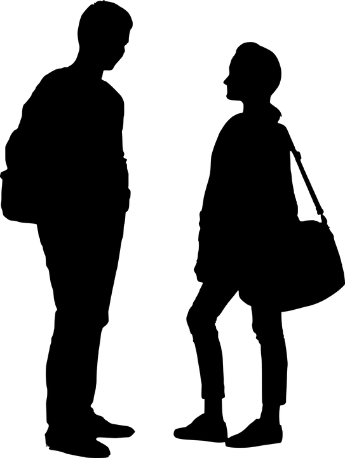 отсутствие преемственности в процессе сопровождения профессионального самоопределения обучающихся между различными уровнями образования
слабая включенность общеобразовательной школы в решение задач сопровождения профессионального самоопределения обучающихся, бессистемность и формальный характер соответствующей работы
отсутствие единой информационной среды профессионального самоопределения в Иркутской области
кадровая проблема
несформированность в регионе многоуровневой системы координации, мониторинга и оценки результативности деятельности по сопровождению профессионального самоопределения обучающихся
низкий уровень межведомственного взаимодействия
ЦЕЛЬ
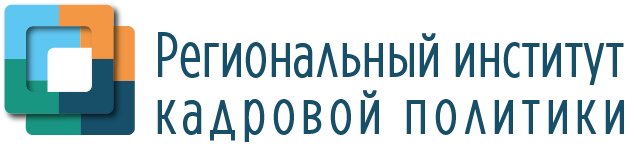 Субъекты
обучающийся, находящийся 
в процессе профессионального 
самоопределения; родители 
и другие члены его семьи;
специалисты (психологи, педагоги, 
консультанты и др.), а также 
волонтеры, непосредственно 
взаимодействующие 
с обучающимся и его родителями 
в процессе решения задач его 
профессионального самоопределения
Субъекты
социальные институты региона, выступающие заказчиками, участниками и благополучателями профориентационной работы: предприятия-работодатели; население области; образовательные организации; организации и учреждения, а также частные лица, осуществляющие профориентационную деятельность и оказывающие соответствующие услуги населению; органы государственной власти и муниципального самоуправления; общественные организации; средства массовой информации и др.
Объекты
человеческий и кадровый потенциал региона;
региональная и муниципальная среда профессионального самоопределения
Объекты
потенциальная способность личности выступать в качестве субъекта профессионального самоопределения, а также условия (внутренние и внешние), обеспечивающие реализацию обозначенной способности
Цель
создание условий, необходимых для успешного взаимодействия всех институциональных субъектов, для достижения результативности на микроуровне; обеспечение современного качества трудовых ресурсов области в соответствии с потребностями экономики в квалифицированных кадрах определенного профиля и уровня подготовки путем достижения баланса интересов всех вовлеченных субъектов
Цель
активизация субъекта самоопределения, формирование комплекса профориентационно значимых компетенций, поддержка профессионального (профессионально-образовательного) выбора
Микроуровень
Макроуровень
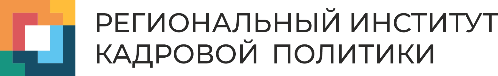 ПРИОРИТЕТНЫЕ ЗАДАЧИ
Разработка, апробация и внедрение регионального минимума профориентационных услуг для обучающихся по программам общего, среднего профессионального и высшего образования
Актуализация профориентационного потенциала школьного курса «Технология», введение в него содержательных элементов единой региональной программы сопровождения профессионального самоопределения школьников
Развитие дополнительного образования детей в регионе
Формирование региональной модели мониторинга и оценки качества профориентационной деятельности
Организация фронтального повышения квалификации всех специалистов и команд, вовлеченных в решение профориентационных задач
Активизация межрегионального взаимодействия
Координация федеральных, межрегиональных и региональных проектов профориентационной направленности, реализуемых на территории Иркутской области, включая создание единого информационного пространства
Организация конкурсов лучших региональных практик
Содержание работ по реализации концепции организационно-педагогическое сопровождение детей и молодёжи в регионе
Многоуровневое межинституциональное взаимодействие и социальное партнерство, формирование механизмов вовлечения работодателей в деятельность по сопровождению профессионального самоопределения; организацию взаимодействия с родителями
Развитие региональной и муниципальной инфраструктуры сопровождения профессионального самоопределения обучающихся
Кадровое обеспечение
Нормативно-правовое обеспечение
Организационно-методическое и программно-методическое обеспечение, все типы программ и практик профориентационной направленности
Координация, мониторинг и оценка с использованием механизмов административного и государственно-общественного управления региональной системой сопровождения профессионального самоопределения
Развитие региональной системы профессионального информирования формирование единой региональной информационной среды разработка механизмов использования в ходе профинформационной работы, реализуемой в системе образования, профильных Интернет-ресурсов Министерства труда и Министерства экономического развития Иркутской области; освещение в региональных, отраслевых и местных СМИ ключевых проектов
Комплексные региональные проекты
Региональный атлас перспективных компетенций
Лестница профессиональных проб
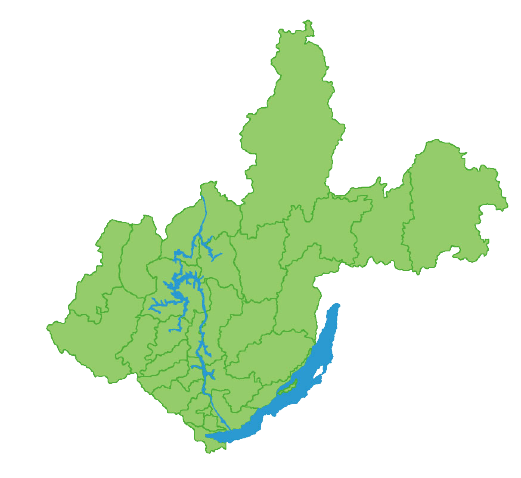 Фаблабы в системе СПО
Муниципальные системы профориентации
Единая региональная программа сопровождения профессионального самоопределения школьников
Летние профориентационные площадки
Организационно-управленческая структура
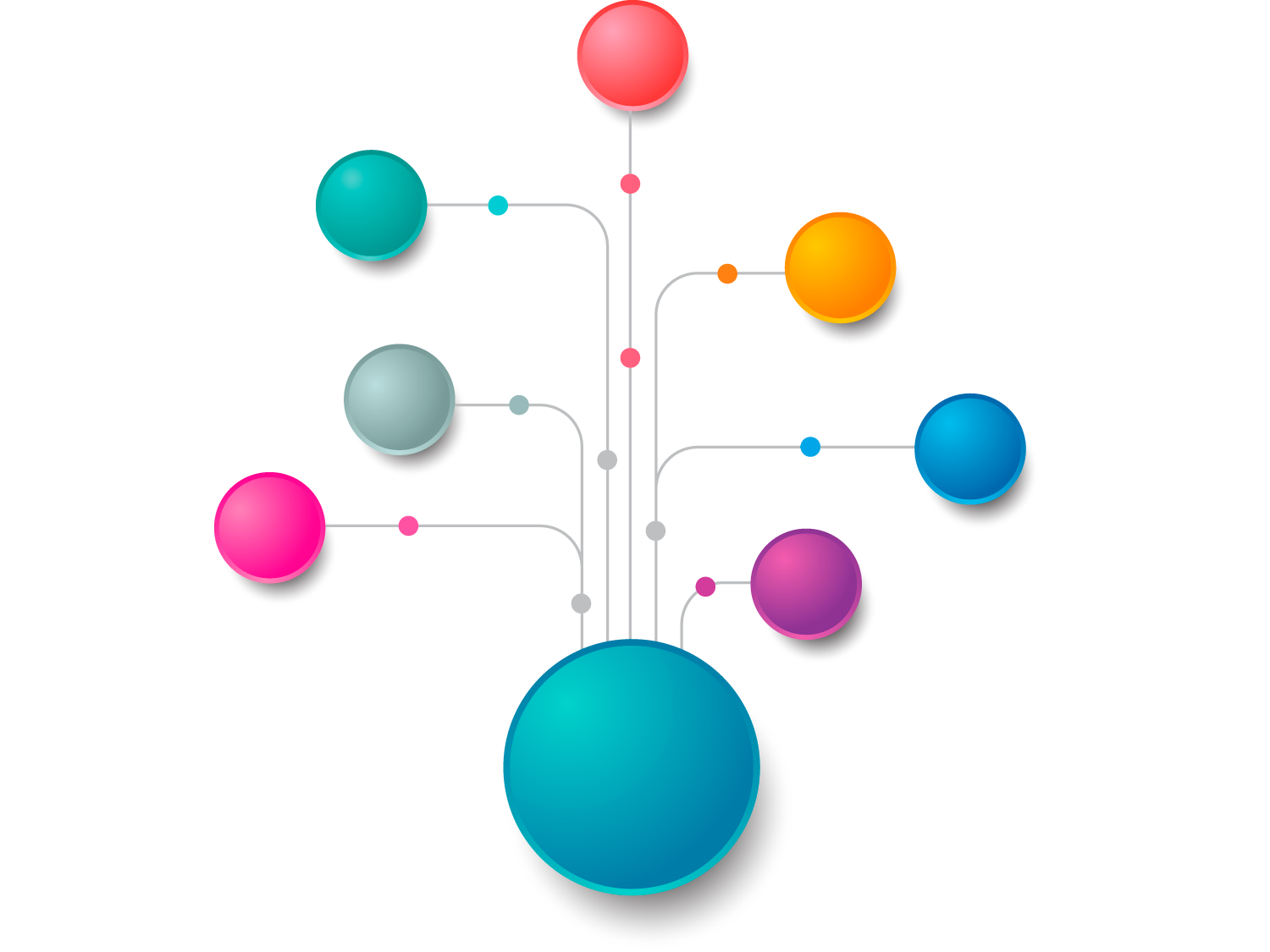 Межведомственный координационный совет по кадровой политике и профессиональной ориентации молодежи Иркутской области
региональные органы государственного управления Иркутской области
ГАУ ДПО ИО «Региональный институт кадровой политики и непрерывного профессионального образования»
ОГКУ Молодёжный кадровый центр
организации и учреждения
органы местного самоуправления городских округов и муниципальных районов Иркутской области
региональные и муниципальные СМИ.
ГАУ ДПО ИО «Институт развития образования Иркутской области
организации и предприятия, действующие в Иркутской области и выполняющие функции операторов и провайдеров федеральных программ и проектов профориентационной направленности
предприятия-работодатели и их объединения, действующие на территории Иркутской области
Министерство образования Иркутской области
Механизмы реализации Концепции
Организационно-педагогические и методические механизмы
Организационно-технические (инфраструктурные) механизмы
Государственно-частное партнерство, межведомственное взаимодействие и сетевое сотрудничество
Нормативно-правовые
 механизмы
Информационно-аналитические и контрольно-оценочные механизмы
Механизмы государственно-общественного управления
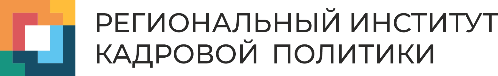 РЕЗУЛЬТАТЫ ПРОЕКТА
Сформированы и эффективно функционируют механизмы государственно-общественного управления системой организационно-педагогического сопровождения профессионального самоопределения обучающихся на региональном и муниципальном уровнях, обеспечивающие, в том числе, эффективное межведомственное взаимодействие в профессиональной ориентации
Не менее 65% школьников каждой возрастной группы ежегодно вовлечены в прохождение профессиональных проб различного типа в рамках регионального комплексного проекта «Лестница профессиональных проб».
Разработан, утвержден и введён региональный минимум профориентационных услуг для обучающихся по программам общего, среднего профессионального и высшего образования
Разработан, утвержден и введён региональный минимум профориентационных услуг для обучающихся по программам общего, среднего профессионального и высшего образования
Не менее чем 30% общеобразовательных организаций вовлечены в реализацию проекта «Единая региональная программа сопровождения профессионального сопровождения школьников»
Функционирует в форме открытого, постоянно обновляемого Интернет-ресурса, проект «Региональный атлас перспективных компетенций».
Не менее чем в 50% муниципальных образований функционируют инфраструктурные подразделения, обеспечивающие организацию и координацию работы всех субъектов по сопровождению профессионального самоопределения детей и молодёжи.
Оформлено единое нормативно-правовое поле
Осуществляется процесс формирования материально-технической базы
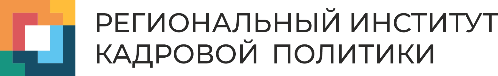 Социально-экономические эффекты
01
Развитие человеческого потенциала и человеческого капитала Иркутской области
Согласование интересов и потребностей граждан с приоритетами социально-экономического развития региона;повышение сбалансированности «спроса  предложения» на региональном рынке труда
02
Повышение профориентационной культуры населения Иркутской области (включая педагогическую и родительскую общественность)
»
03
КОНТАКТНАЯ ИНФОРМАЦИЯ
Иркутск, 
ул. Рабочего штаба, 
19а
www.center-prof38.ru
prof-obr@rikp38.ru